Insurance renewalsAndrew RodriguezNSE Insurance Agencies, Inc.
Disclaimer
The opinions expressed in this presentation and on the following slides and handouts are solely those of the presenter and not necessarily those of NSE Insurance Agencies, Inc. or SHRM.  NSE Insurance and SHRM do not guarantee the accuracy or reliability of the information provided herein.
2
What we will cover
Overview; State of the market
What is important to bring to renewal meeting
Other items that may affect your renewal
Why is current complete information important 
Workers compensation with Darren Brown and Amanda Mitts with Zenith
3
How Prop 103is affecting the current insurance market
​Prop 103
-Passed in 1988
-Intended to protect consumers from arbitrary rate increases.
-6.9% max increase before a public hearing 
-Gives consumer advocates (Intervenors) the ability to present vital information to oppose rate increases during rate hearings.
Intervenors Compensation
-Between 2013 and 2022 total compensation $10,455,024.79
-“Intervenors” who participate in rate filings are allowed to recover costs, expenses, and attorney’s fees from insurers, which under law can be passed on to all consumers.
-Example of a preliminary budget Exhibit A
6
Why Are carriers non renewing and canceling
7
New construction costs
The average cost per square foot to rebuild a house in California was around $250 in 2023. Looking ahead to 2024, early data suggests that this average cost is expected to rise, potentially reaching around $270 per square foot.
The graph illustrates the sharp increase in construction costs starting in 2021 after the pandemic’s first wave causing all supply chains to be disrupted.  Artificial inflation due to supply issues disrupted markets across the world and they still haven’t fully recovered.
8
2022 Cal Fire Statistics
The number of wildfires between 2013 and 2022 was steady with no significant increases

Acreage burned however was significant in 2020 with over 1,458,881 acres burned.  The close second in that time frame was 822,794 acres in 2018
We saw a significant increase in structures burned in 2018 topping 22,868 structures destroyed, close second was 11,116 structures in 2020 and 10,868 in 2017.  

Taking out those three years and the average structures burned between 2003 and 2022 is 1,308.
9
New Vehicle price index ​
The price index for new vehicles was steady until 2021 when it sharply increased due to shortages in microchips and raw materials to build automobiles.
This also caused a domino effect with the used car market as some people were able to sell their used cars for more than they originally paid for them.
10
Auto accident fatalities​
The cost to replace a vehicle doesn’t weigh close to the cost of a life.​
Drivers came out of the Pandemic worse behind the wheel.


Data source: https://www.ots.ca.gov/ots-and-traffic-safety/score-card/
11
How does this get fixed?​
Revise current legislation to fix Prop 103
The best way to lower price is to let the free market set the price and competition will always prevail.​
Commit to defensive driving​
Be good examples to our youth to slow down and not be in such a hurry.
Change our own driving habits, texting, putting on makeup, distracted driving.​
Maintaining structures and dwellings
Make sure you have smoke detectors, sprinklers, heat sensors installed in your home.
Make upgrades to roof plumbing HVAC and electrical if older than 30 years.​
Don’t kill your agent
If we make a recommendation we are trying to help.
12
What are the most important items for renewal
13
Why is giving current detailed information important?
Lets take a look at the tale of two insureds.  In this exercise you will become the insurance company underwriter.  You will decide which company you choose to back financially if they should be sued or someone hurt.  

Visalia Nuts and Bolts Factory, Inc. vs Tricked out Tricycles INC
14
THANK YOU
Andrew Rodriguez 
559-592-9411​
arodriguez@nseinsurance.com​
www.nseinsurance.com
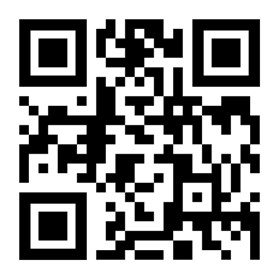